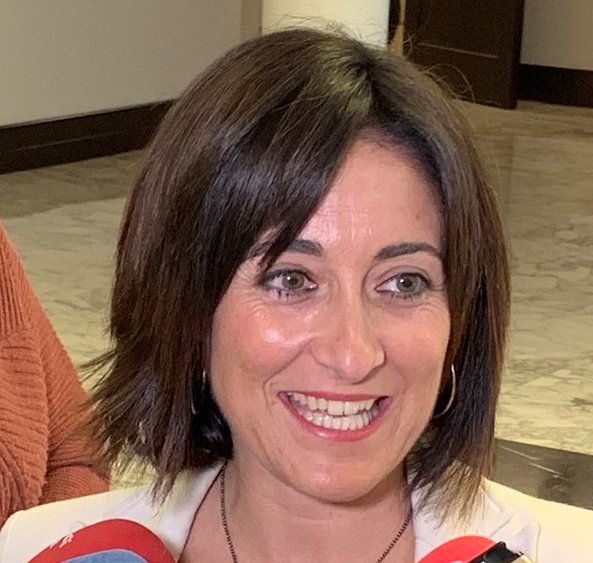 Idurre Bideguren
EH Bilduko Senataria
Si alguien está planteando Yesa como solución para el sistema de riegos de las Bardenas, sería mejor buscar alternativas que garanticen de verdad el regadío de la zona. Existen alternativas al recrecimiento de Yesa, que es un proyecto dimensionado desde la vieja cultura del agua, supone más hormigón y pone en riesgo a la población.
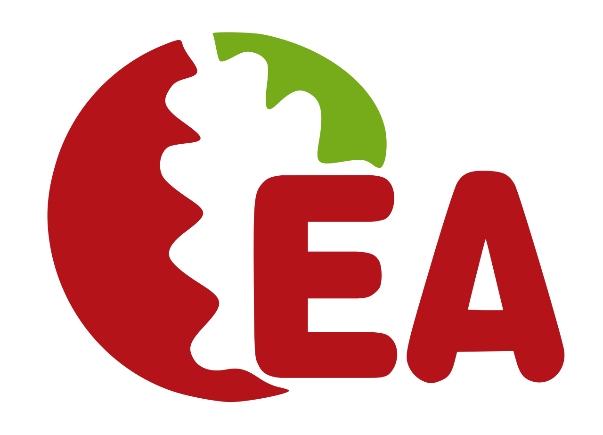 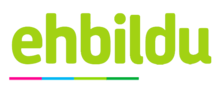